Тема 
           « Роль ИКТ в развитии информационной компетенции учащихся, развитие интереса к предмету»






                                                                Учитель МОУ СОШ №2
                                                                 ЕВГРАФОВА Н.А.
Урок – это зеркало общей и педагогической культуры учителя, мерило его интеллектуального богатства, показатель его кругозора и эрудиции. 					В. Сухомлинский
МЫ ВОСПРИНИМАЕМ
10%  из того, что мы ЧИТАЕМ
20%  из того, что мы СЛЫШИМ
30%  из того, что мы ВИДИМ
50%  из того, что мы ВИДИМ и СЛЫШИМ
70%  из того, что ОБСУЖДАЕМ с другими
80%  из того, что мы ИСПЫТЫВАЕМ лично
95%  из того, что мы ПРЕПОДАЕМ кому-то еще 
						Уильям Глассер
Структура урока с ИКТ:
Цель и содержание урока обусловлены требованиями стандарта и учебной программы, но благодаря ИКТ могут быть расширены.
Метод обучения может быть использован любой, особо возрастает эффективность объяснительно-иллюстративного, частично-поискового, проектного методов.
Формы обучения могут быть любыми: фронтальными, парными, групповыми и индивидуальными; их  выбор зависит от количества компьютеров в классе. 
 Дидактическая структура урока:
определенное организационное начало и постановка задач урока;
актуализация необходимых знаний и умений, включая проверку    домашнего задания;
объяснение нового материала;
закрепление или повторение изученного на уроке;
контроль и оценка учебных достижений учащихся в течение урока;
 подведение итогов урока;
задание на дом;
ИКТ и педагогика
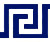 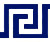 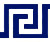 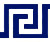 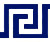 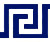 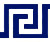 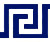 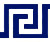 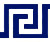 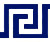 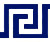 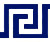 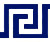 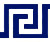 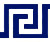 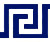 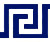 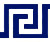 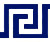 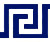 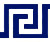 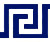 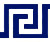 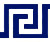 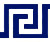 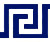 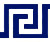 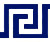 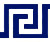 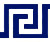 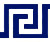 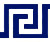 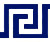 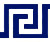 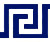 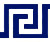 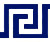 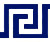 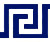 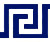 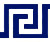 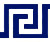 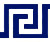 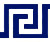 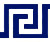 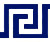 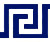 ОСНОВАНИЕ
 ГРЕЧЕСКИХ
КОЛОНИЙ
5 класс
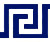 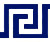 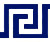 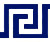 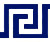 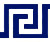 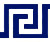 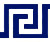 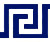 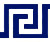 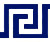 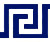 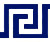 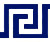 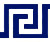 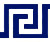 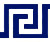 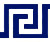 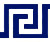 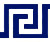 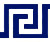 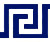 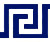 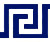 в Греции ощущалась острая нехватка земли из-за перенаселения полисов и возникала угроза голода
шла ожесточенная борьба между знатью и демосом, и проигравшая сторона вынуждена была покидать свой полис
греки стремились развивать свою торговлю и ремесло (поэтому нуждались в источниках сырья)
ПРИЧИНЫ     ГРЕЧЕСКОЙ     КОЛОНИЗАЦИИ
Изучив источник и литературу мы поняли, что греки основывали колонии, т.к.:
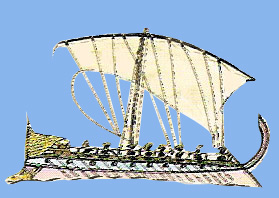 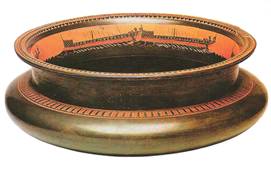 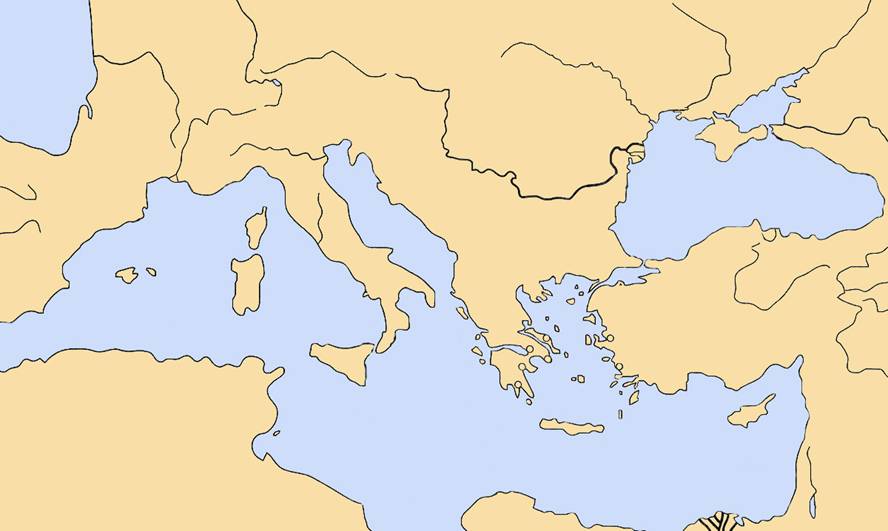 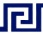 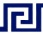 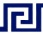 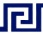 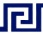 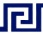 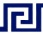 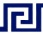 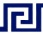 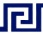 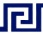 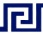 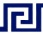 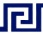 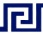 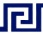 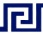 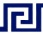 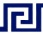 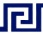 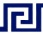 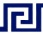 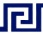 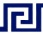 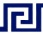 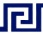 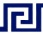 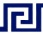 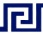 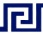 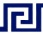 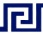 Черное море
Италия
Испания
Малая Азия
о. Сицилия
о. Кипр
Средиземное море
Африка
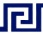 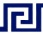 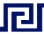 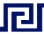 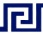 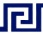 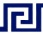 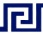 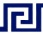 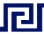 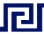 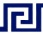 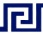 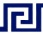 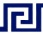 НАПРАВЛЕНИЯ   КОЛОНИЗАЦИИ
Танаис
Ольвия
Пантикапей
Херсонес
Массалия
Византий
Неаполь
Сиракузы
ГРЕЦИЯ
Кирена
Греческая колония
Направление колонизации
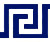 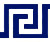 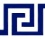 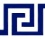 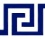 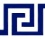 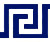 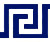 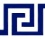 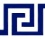 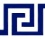 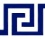 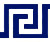 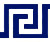 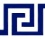 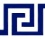 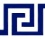 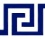 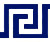 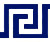 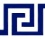 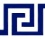 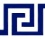 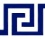 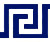 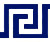 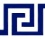 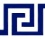 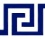 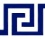 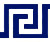 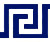 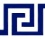 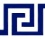 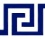 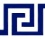 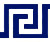 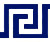 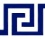 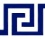 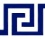 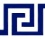 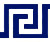 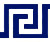 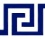 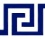 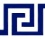 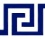 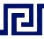 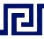 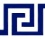 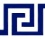 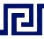 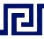 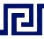 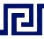 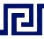 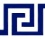 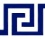 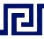 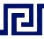 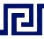 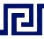 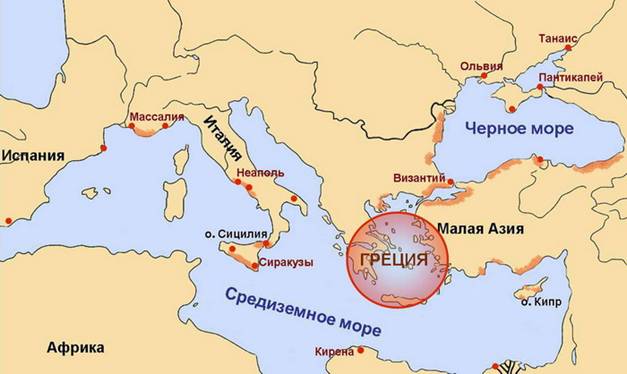 территории, колонизированные греками
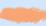 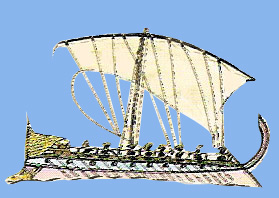 Исследовав карту, мы выяснили, что:
греки основывали свои колонии на побережье Средиземного и Черного морей
Греки расселись вокруг моря, как лягушки среди болота
Сократ
греки укрепляли свои поселения крепостными стенами, опасаясь внешних врагов
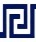 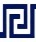 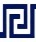 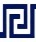 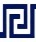 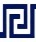 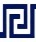 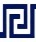 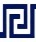 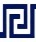 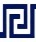 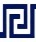 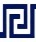 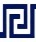 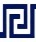 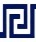 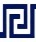 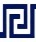 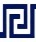 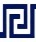 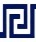 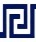 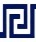 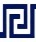 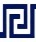 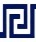 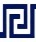 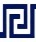 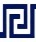 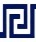 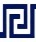 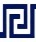 греки создавали свои поселения на свободных землях, на берегу моря с удобной бухтой
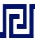 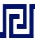 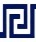 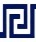 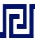 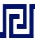 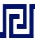 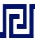 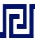 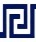 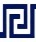 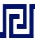 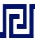 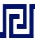 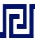 ГРЕЧЕСКАЯ КОЛОНИЯ
Изучив источник  и  рассмотрев иллюстрацию, мы поняли, что:
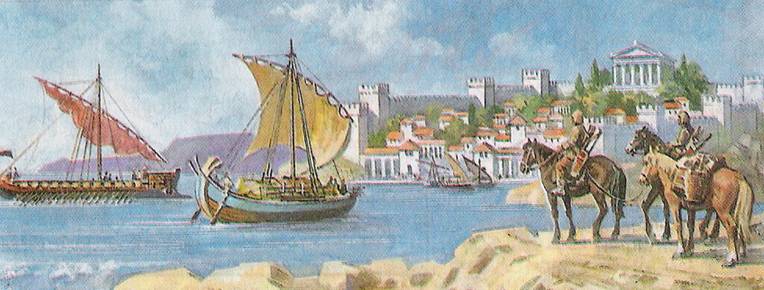 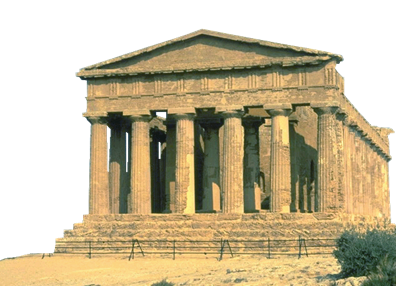 Храм Геры на о.Сицилия
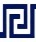 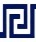 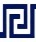 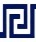 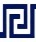 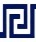 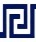 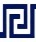 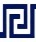 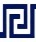 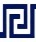 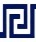 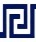 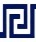 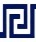 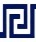 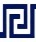 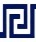 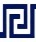 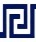 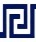 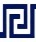 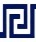 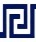 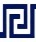 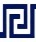 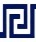 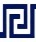 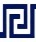 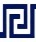 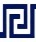 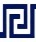 из городов Греции
в колонии
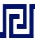 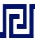 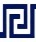 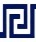 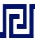 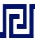 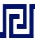 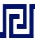 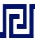 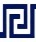 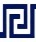 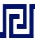 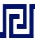 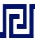 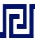 РАЗВИТИЕ ТОРГОВЛИ
Греческие купцы привозили:
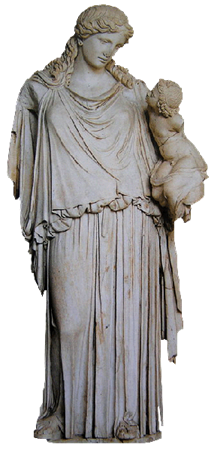 оливковое масло, вино
Монеты из Афин
изделия ремесла:
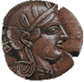 оружие
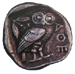 вазы
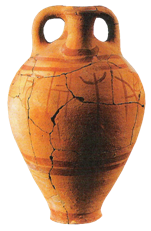 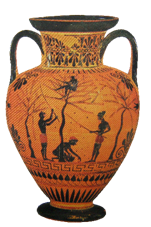 статуи из мрамора
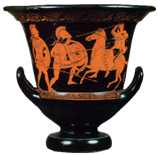 ткани
Амфора – сосуд для хранения вина или масла
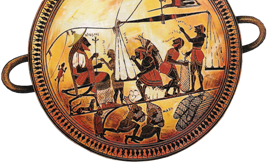 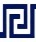 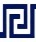 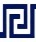 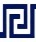 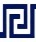 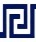 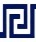 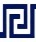 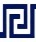 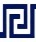 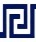 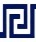 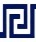 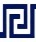 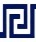 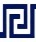 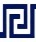 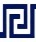 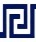 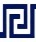 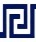 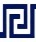 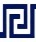 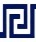 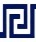 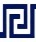 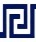 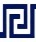 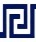 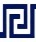 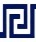 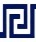 в города Греции
из колоний
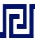 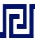 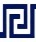 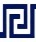 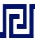 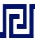 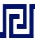 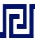 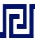 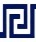 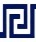 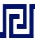 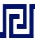 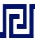 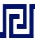 РАЗВИТИЕ ТОРГОВЛИ
Греческие купцы привозили:
Взвешивание сильфия (ценного растения) в г. Кирены (Африка)
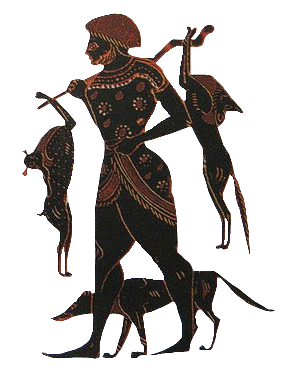 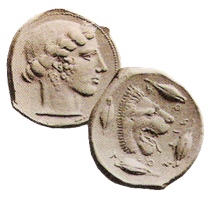 пшеницу
рабов
Монеты
мед
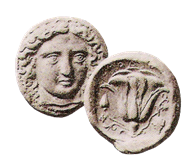 из г. Милета
шкуры животных
скот
с о. Родос
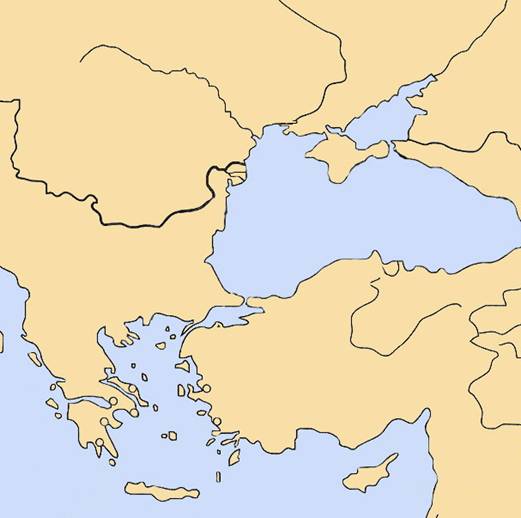 скифы
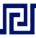 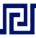 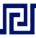 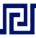 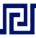 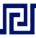 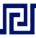 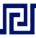 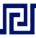 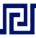 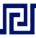 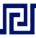 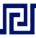 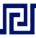 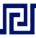 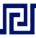 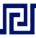 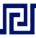 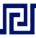 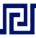 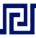 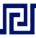 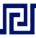 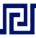 Ольвия
Черное море
Милет
Эгейское море
Афины
Спарта
ГРЕКИ  И  СКИФЫ
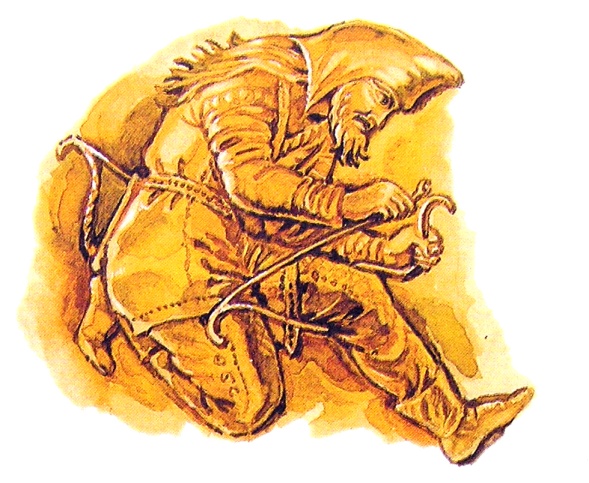 Скифский лучник. Изображение на древнегреческой вазе
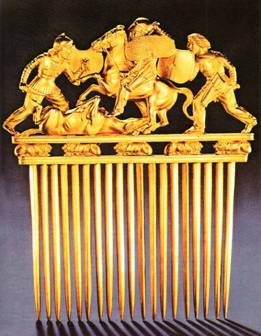 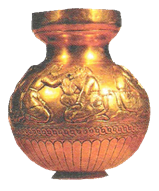 Золотые вещи из скифских курганов
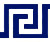 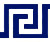 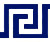 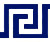 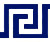 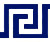 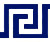 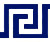 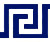 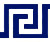 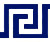 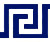 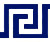 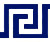 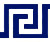 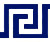 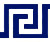 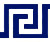 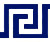 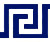 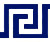 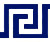 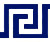 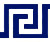 ЧТО  ДАЛА  КОЛОНИЗАЦИЯ  ГРЕКАМ
Колонизация:
расширила знания древних греков. Они встретились со множеством новых для них народов, узнали об их обычаях, религии и культуре
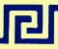 способствовала развитию хозяйства и торговли, а также мореплавания. Росли и богатели новые города
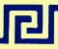 заставила греков осознать себя единым народом, отличающимся от других народов. Греки стали называть себя эллинами, а свою страну - Элладой.  Другие народы они называли варварами
Тест для самопроверки учащихся
1. Греки покидали Родину и основывали свои поселения из-за:
        а) увеличения притока рабов в полисы Греции
        б) угрозы голода
        в) вторжения племен дорийцев с севера.
2. Где греки основывали свои колонии?                                  
       а) в глубине чужих территорий
       б) во внутренних районах балканского полуострова
       в) на побережье Средиземного и Черного морей.
3. Товары, которые греки везли в колонии, - это:
       а) оливковое масло, вино, оружие
       б) рабы, зерно, оливковое масло
       в) зерно, мед, шкуры животных.
4. Греческие колонии:
        а) подчинялись метрополиям
        б) превращались в самостоятельные государства
        в) входили в состав государств, на территории которых были основаны.
5. Греки, жившие в разных концах побережья Средиземного и Черного морей,:
        а) порывали связь с Родиной
        б) забывали родной язык и перенимали культуру местных народов
        в) говорили на родном языке и называли себя эллинами.
Задания для самопроверки:
     Греки называли одни свои корабли – «многоместные» и «крутобокие», а другие – «многовесельные» и «быстролетные». 
     К каким из кораблей, изображенных на рисунках, можно отнести первые эпитеты, а к каким – вторые? Как использовались те и другие корабли?
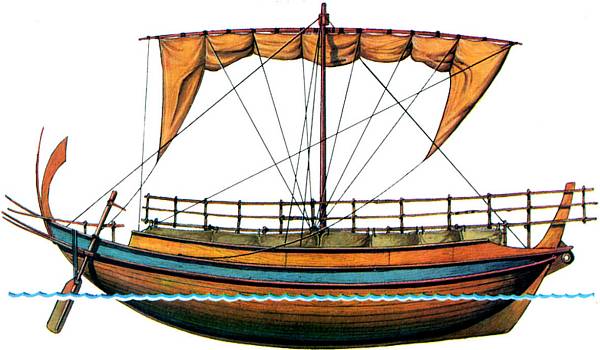 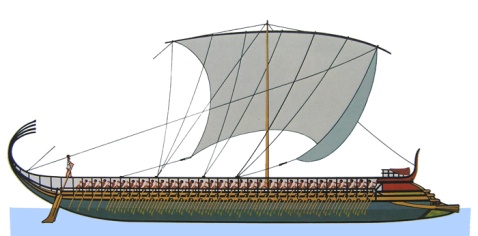 2.
1.
Рассмотрите на рисунке древнегреческие корабли. Какой из них является торговым кораблем, а какой – военным? Объясните, почему вы так думаете?
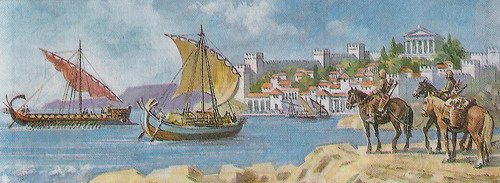 На следующем уроке возможно использование некоторых фрагментов презентации для проверки знаний. 
        Я считаю, что такая форма работы на уроке формирует навыки и умения 
                                     -логического мышления
      - развивает зрительную память
что позволяет уже с 5 класса подготавливать учащихся к работе с КИМАМи на экзаменах в форме ЕГЭ.
        Формируя информационную компетентность, мало установить в школе один или несколько компьютерных классов с современной техникой и всех поголовно научить информационным технологиям и программированию. Надо менять технологию обучения, по-новому организовывать учебный процесс, подумать о том, какими должны быть ученики и учителя, и, естественно, учебники.